Instrucciones:
Presiona «presentación con diapositivas» (Se encuentra arriba en la barra de herramientas)





Luego presiona «desde el principio»




Después solo tendrás que apretar la tecla ENTER para continuar.
Importante tener en cuenta que primero sale el enunciado.
Luego se van agregando las respuestas, cuando ya  observes la respuesta D NO AVANCES.
Ahora piensa cual podría ser la respuesta correcta. 
Finalmente avanza y verás si tu respuesta coincide con la respuesta correcta.
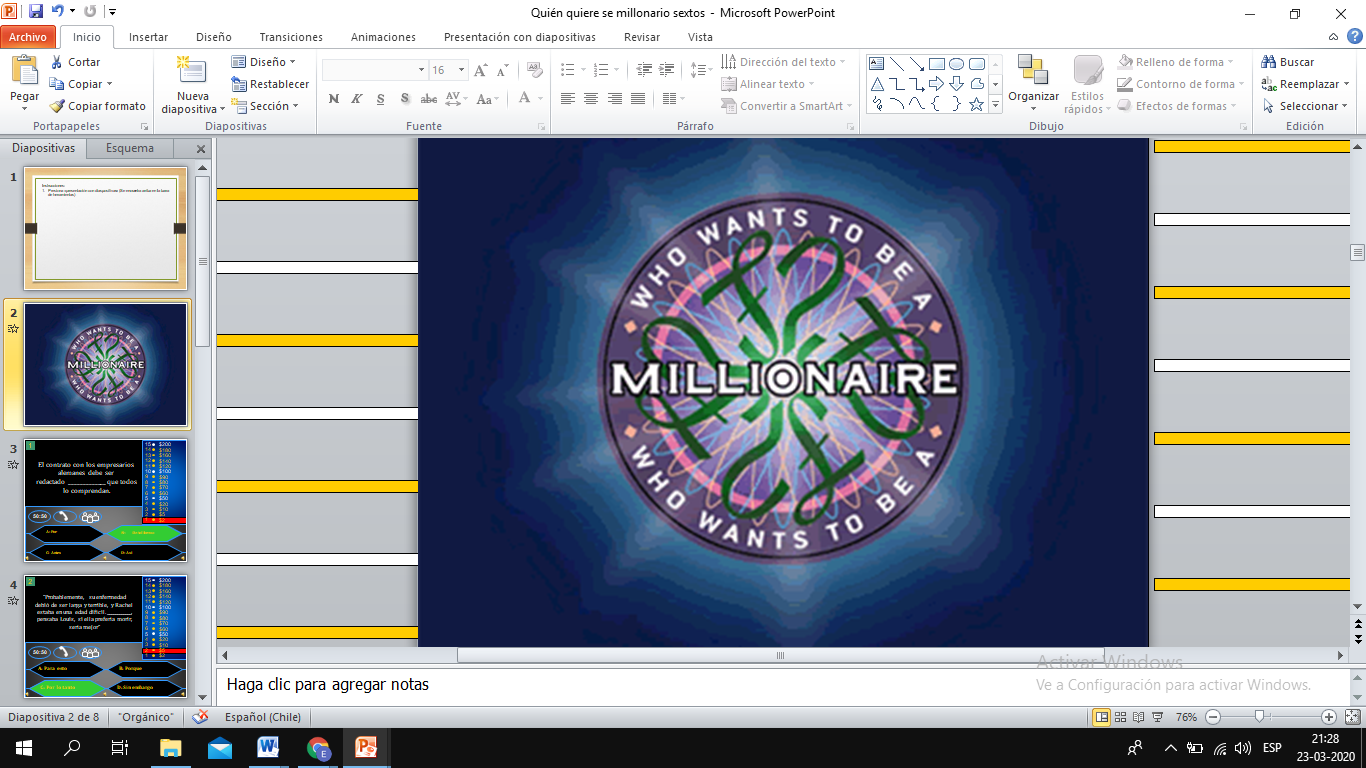 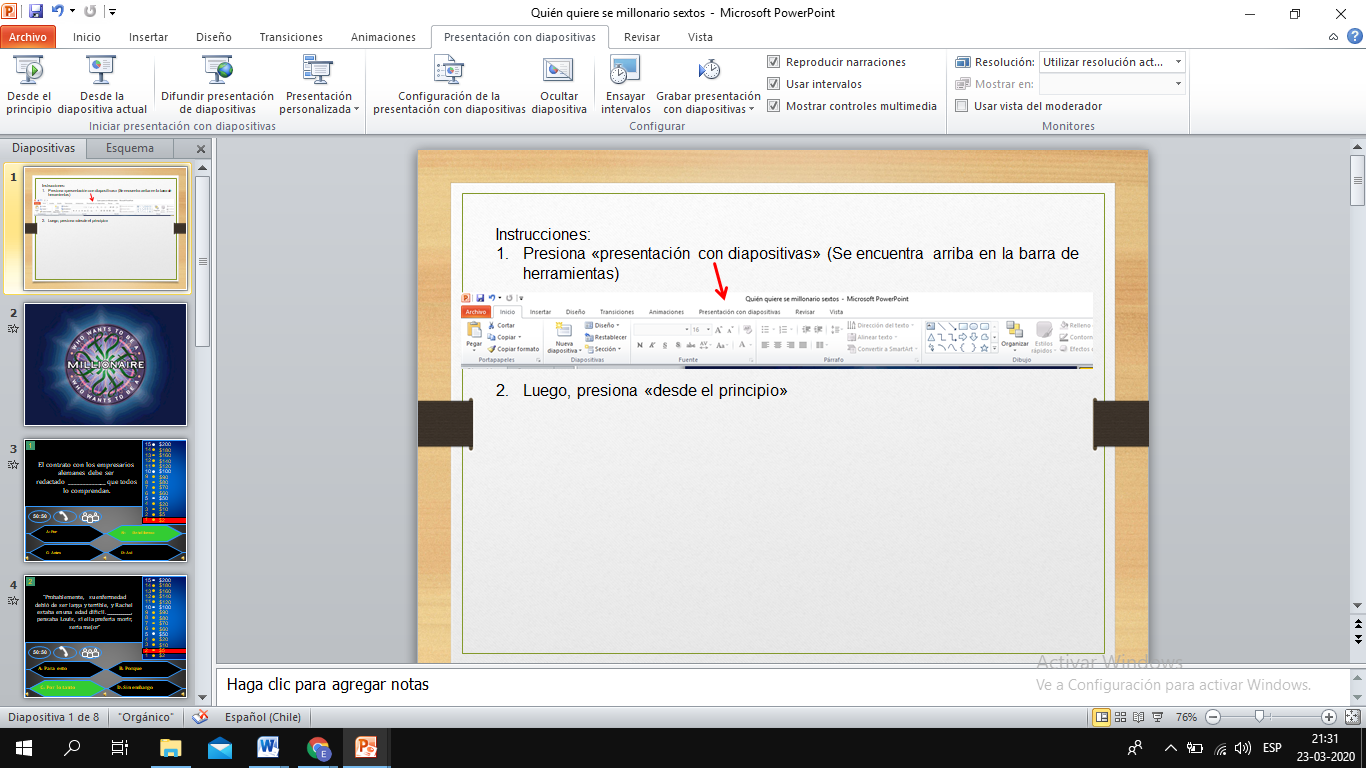 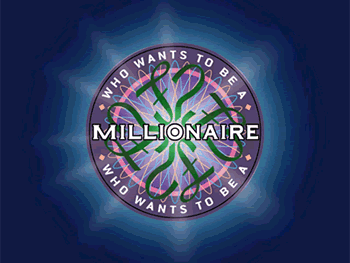 APLICANDO CONECTORES
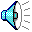 15
1
$200
14
$180
13
$160
12
$140
El contrato con los empresarios alemanes debe ser redactado _____________ que todos lo comprendan.
11
$120
10
$100
9
$90
8
$80
7
$70
6
$60
5
$50
4
$20
3
$10
2
$5
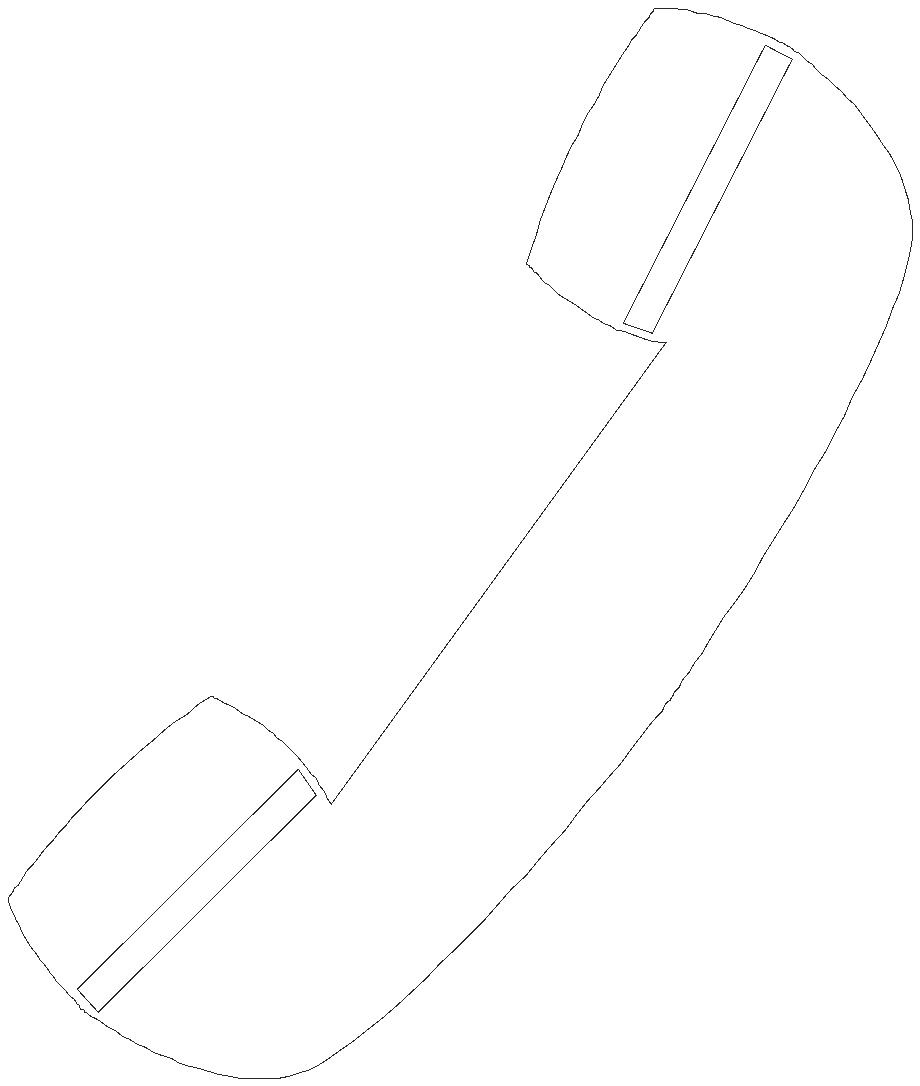 50:50
1
$2
A: Por
B:       De tal forma
C: Antes
D: Así
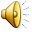 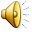 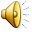 15
2
$200
13
$120
14
$180
$160
“Probablemente, su enfermedad debió de ser larga y terrible, y Rachel estaba en una edad difícil. ____________, pensaba Louis, si ella prefería morir, sería mejor”
12
$140
11
10
$100
9
$90
8
$80
7
$70
6
$60
5
$50
4
$20
3
$10
2
$5
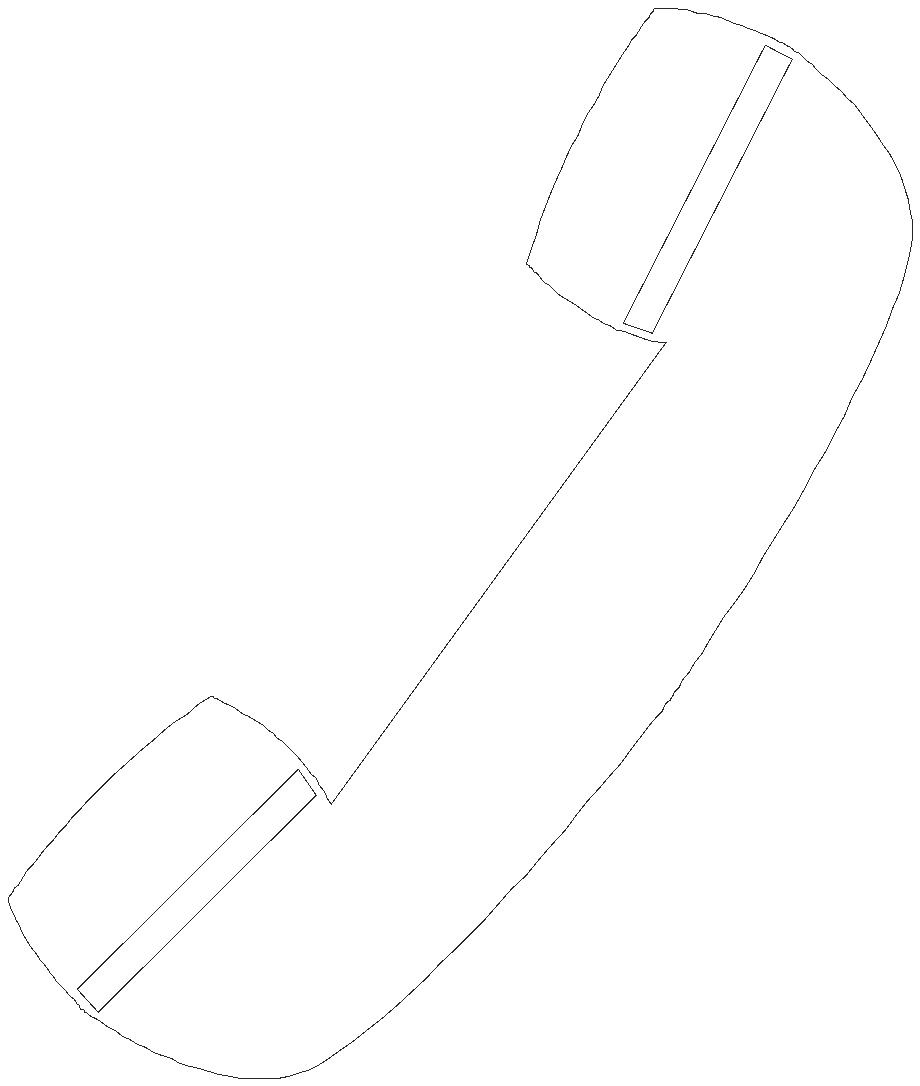 50:50
1
$2
B: Porque
A: Para esto
C: Por lo tanto
D: Sin embargo
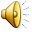 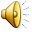 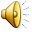 15
3
$200
13
$120
14
$180
Aunque las madres presentaron sus quejas en la escuela, los niños no habían tenido ningún accidente. ______________, ellos estaban bien cuidados en las horas de clase.
$160
12
$140
11
10
$100
9
$90
8
$80
7
$70
6
$60
5
$50
4
$20
3
$10
UY
2
$5
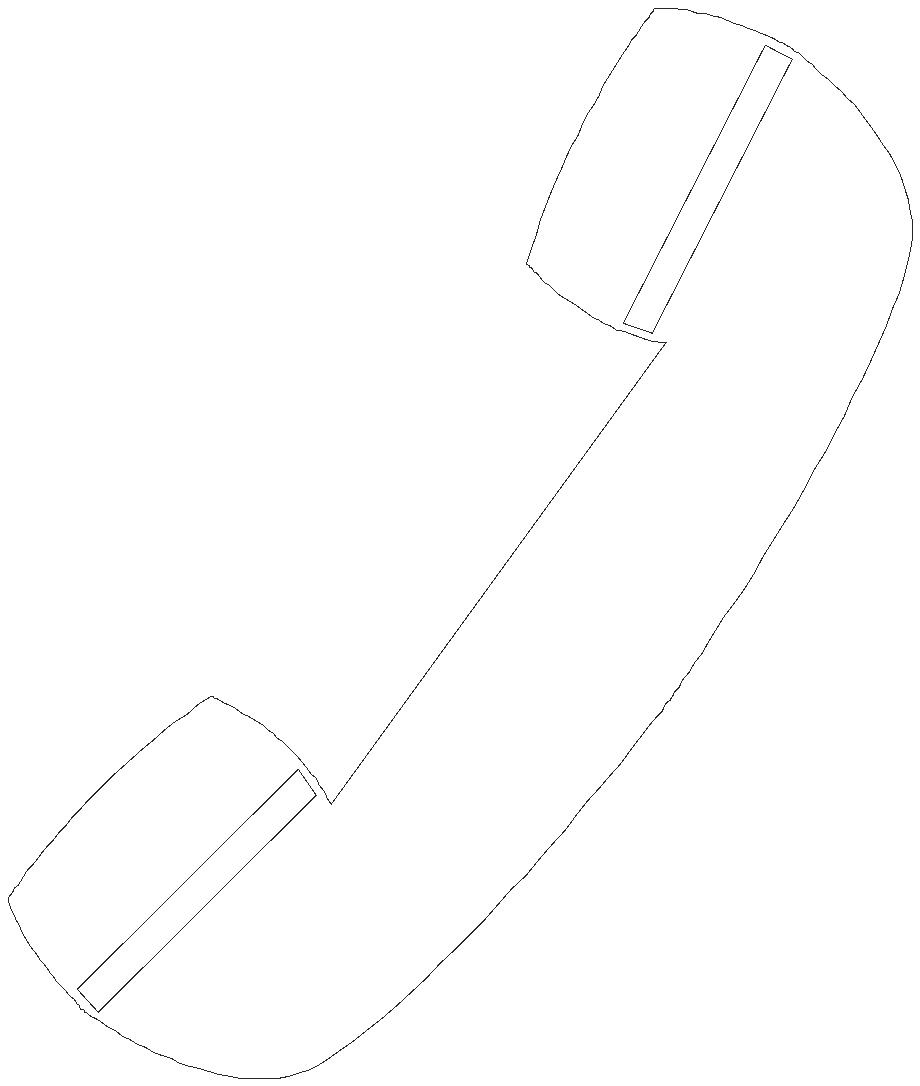 50:50
1
$2
B: Posteriormente
A: A veces
C:  En efecto
D: Mientras
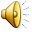 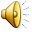 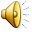 15
4
$200
14
$180
13
$160
Marta no irá a la casa de Yanina porque está enojada con ella. ___________________, nosotras tendremos que elegir si ir a la casa de Yanina o a la de Marta hoy.
12
$140
11
$120
10
$100
9
$90
8
$80
7
$70
6
$60
5
$50
4
$20
3
$10
2
$5
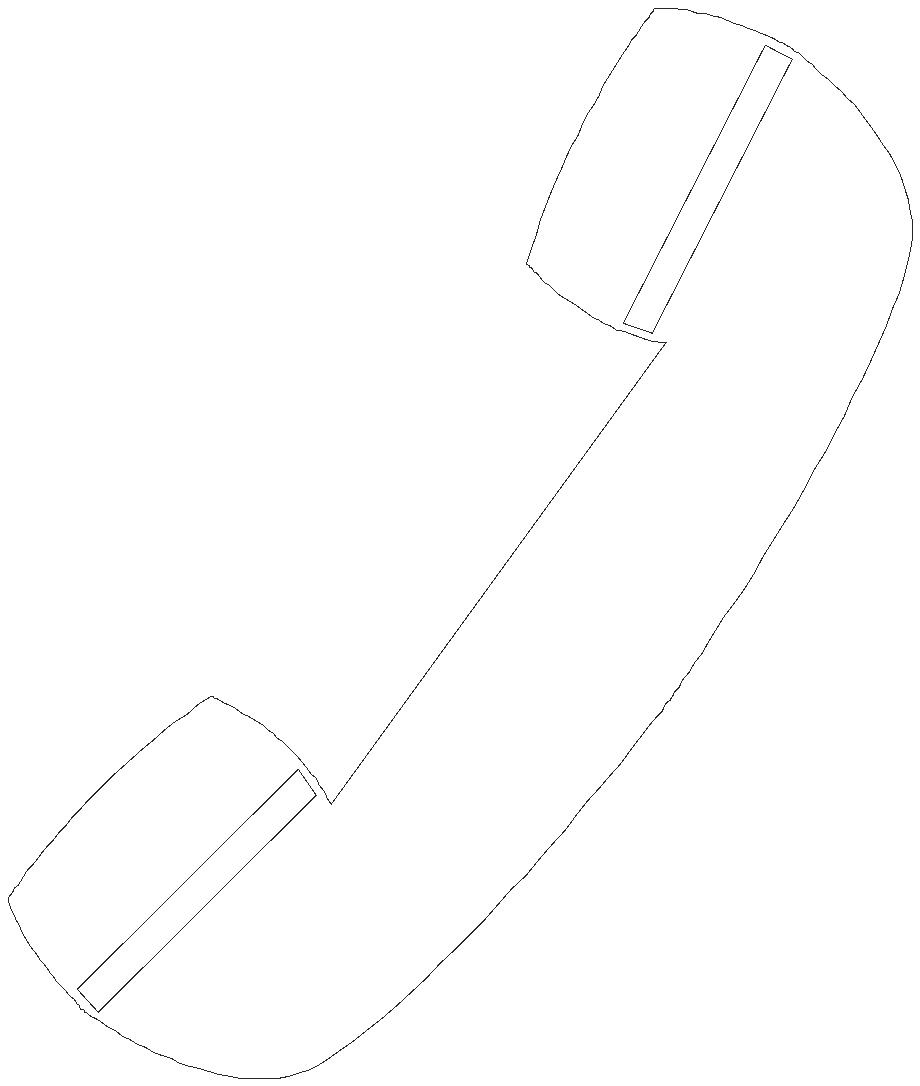 50:50
1
$2
B:  Como resultado
A: Luego
C: Primero
D:  Mañana
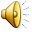 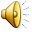 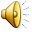 15
5
$200
14
$180
13
$160
12
$140
________________ salir del cine, fuimos a cenar
11
$120
10
$100
9
$90
8
$80
7
$70
6
$60
5
$50
4
$20
3
$10
2
$5
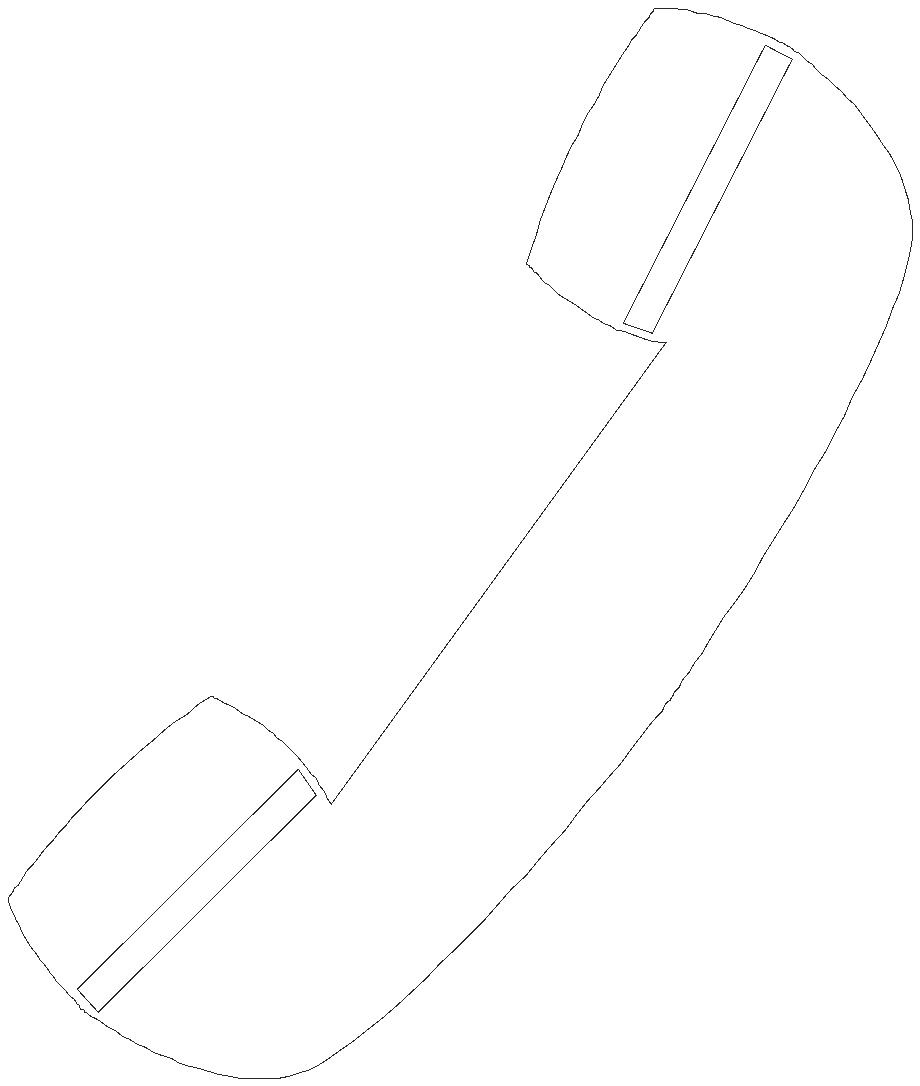 50:50
1
$2
A: Después de
B: Como consecuencia de
C:  Para
D: Por
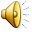 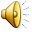 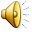 15
6
$200
14
$180
13
$160
12
$140
Él es un excelente jugador, es capaz de correr y,____________________, enfocarse en entregar un pase.
11
$120
10
$100
9
$90
8
$80
7
$70
6
$60
5
$50
4
$20
3
$10
2
$5
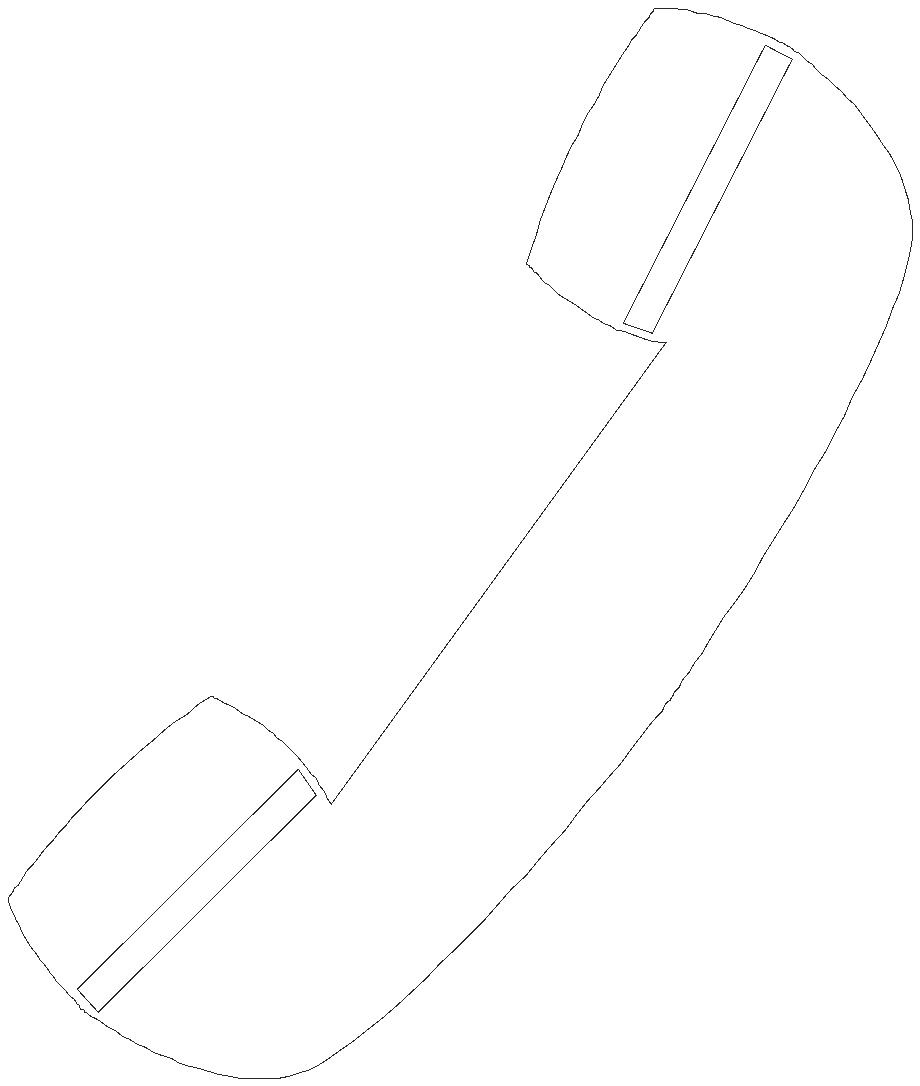 50:50
1
$2
A: Al mismo tiempo
B: Segundo
C: Por eso
D: Sin embargo
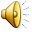 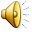 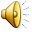 15
7
$200
14
$180
13
$160
12
$140
Cuando decidas salir de casa, no olvides que  __________ debes lavar tus manos y cara, con abundante agua y jabón.
11
$120
10
$100
9
$90
8
$80
7
$70
6
$60
5
$50
4
$20
3
$10
2
$5
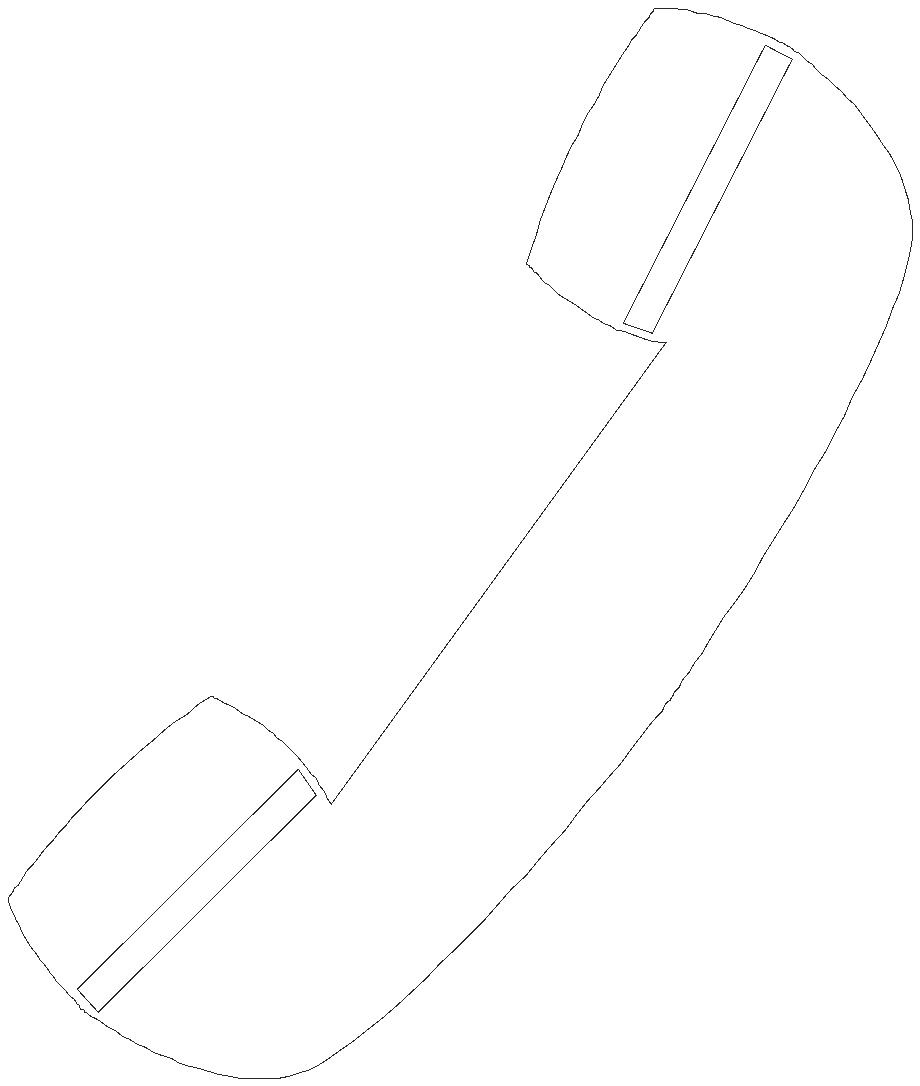 50:50
1
$2
A: Después
B: Sin embargo
C:  No obstante
D: Ya que
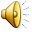 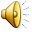 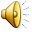 15
8
$200
14
$180
13
$160
12
$140
Me he percatado de mi gato respira con dificultad, su maullido está ronco y duerme mucho, ____________, debe esta enfermo.
11
$120
10
$100
9
$90
8
$80
7
$70
6
$60
5
$50
4
$20
3
$10
2
$5
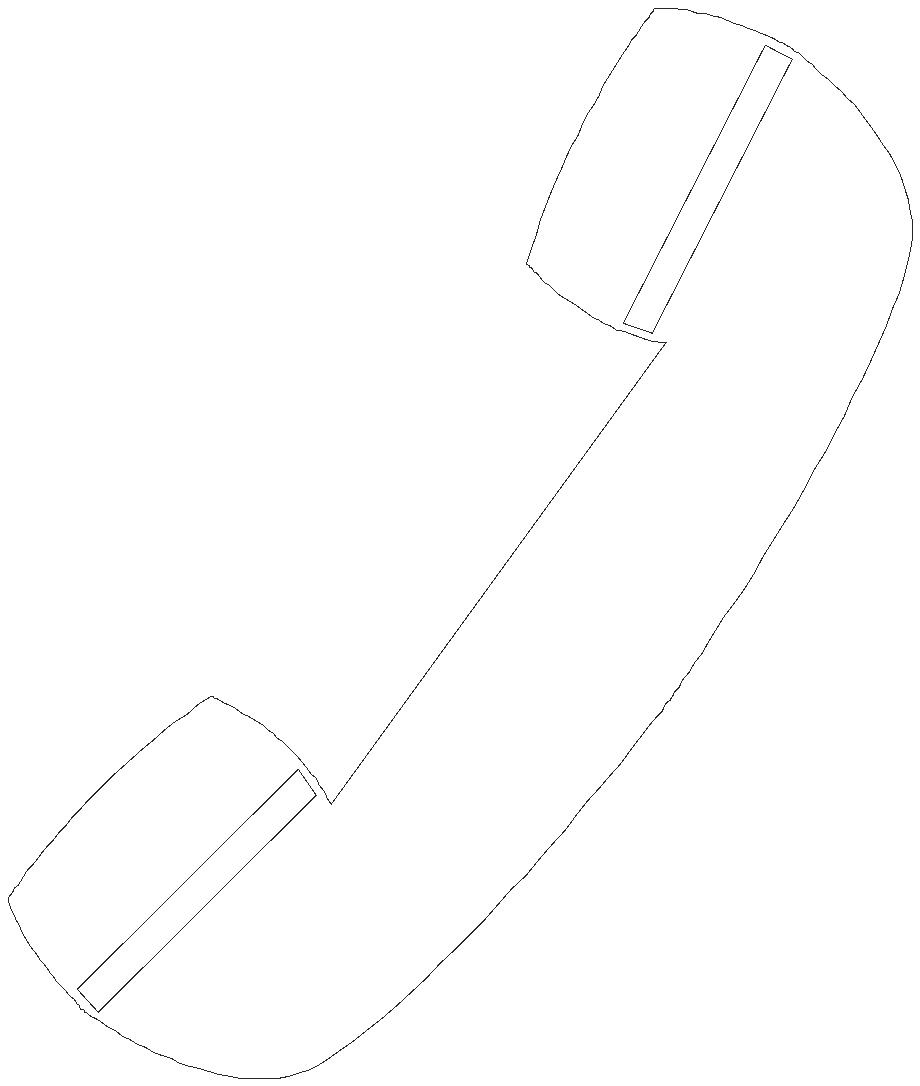 50:50
1
$2
A:  A causa
B: Luego
D: En efecto
C:  No obstante
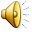 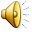 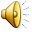 15
9
$200
14
$180
13
$160
12
$140
Elena queria aprender a conducir, _______________ deseaba viajar con sus padres a las costas de Chile.
11
$120
10
$100
9
$90
8
$80
7
$70
6
$60
5
$50
4
$20
3
$10
2
$5
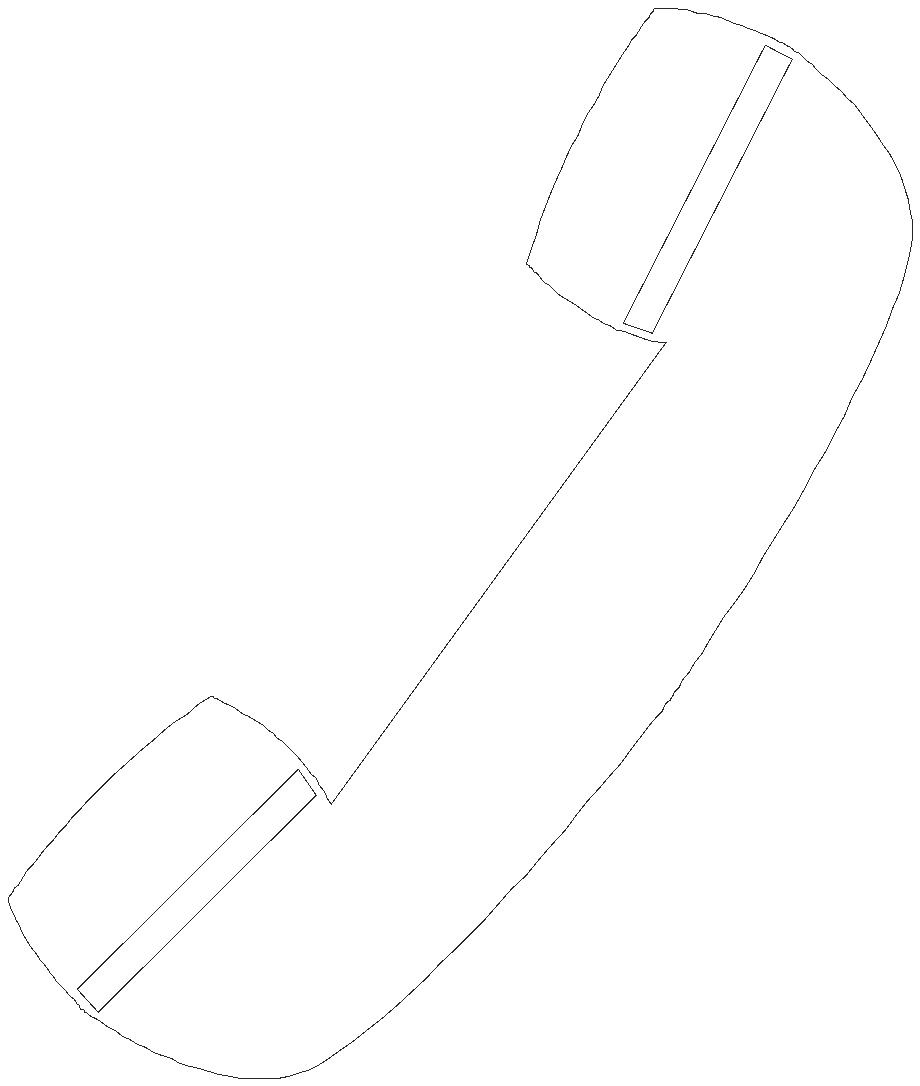 50:50
1
$2
B: Porque
A:  No obstante
D: En efecto
C:  Por último
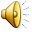 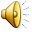 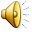 15
10
$200
14
$180
13
$160
12
$140
Los piñones son ideales para deportistas y excursionistas, ________ en poca cantidad nos aportan mucha energía y nutrientes.
11
$120
10
$100
9
$90
8
$80
7
$70
6
$60
5
$50
4
$20
3
$10
2
$5
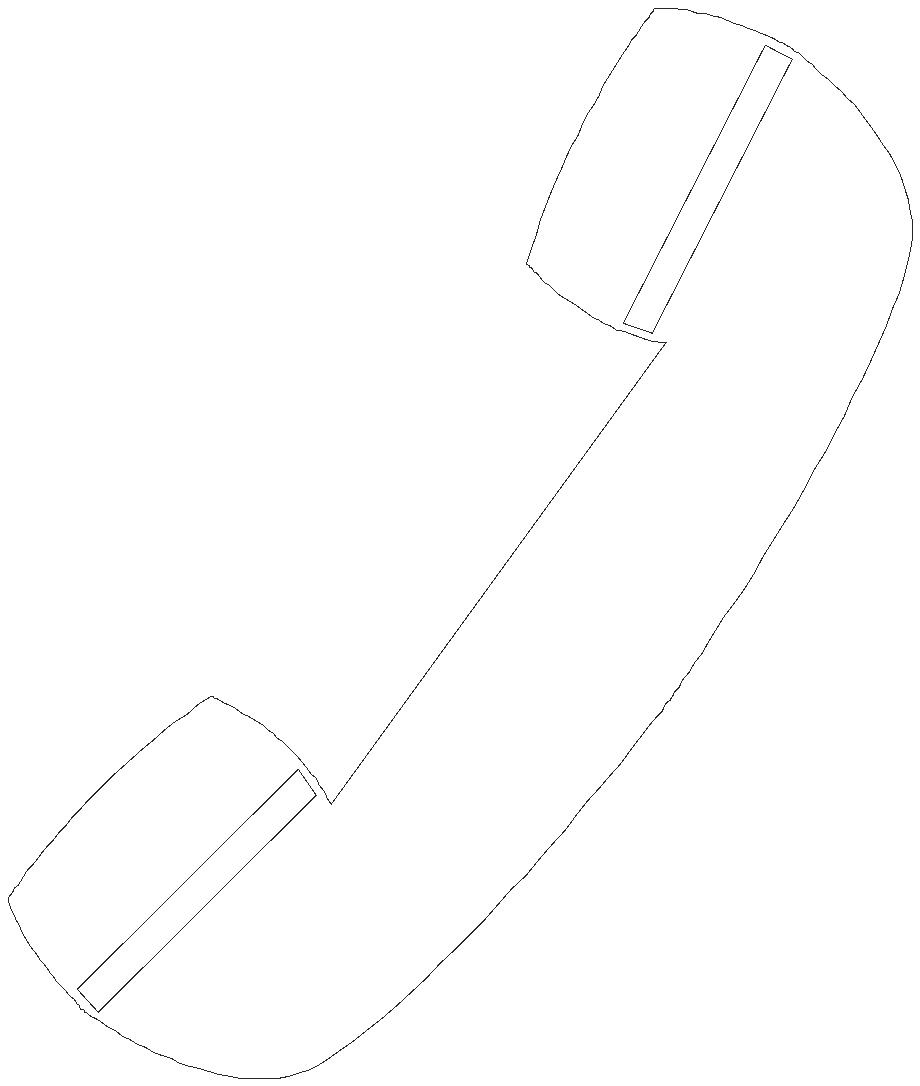 50:50
1
$2
B: Ya que
A:  A causa
D: Por lo tanto
C:  Es por ello
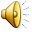 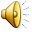 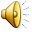 15
11
$200
14
$180
13
$160
12
$140
La única manera de verse era a escondidas, pero el brujo de la familia de la niña los descubrió. Vio, ______________, que no podía separarlos
11
$120
10
$100
9
$90
8
$80
7
$70
6
$60
5
$50
4
$20
3
$10
2
$5
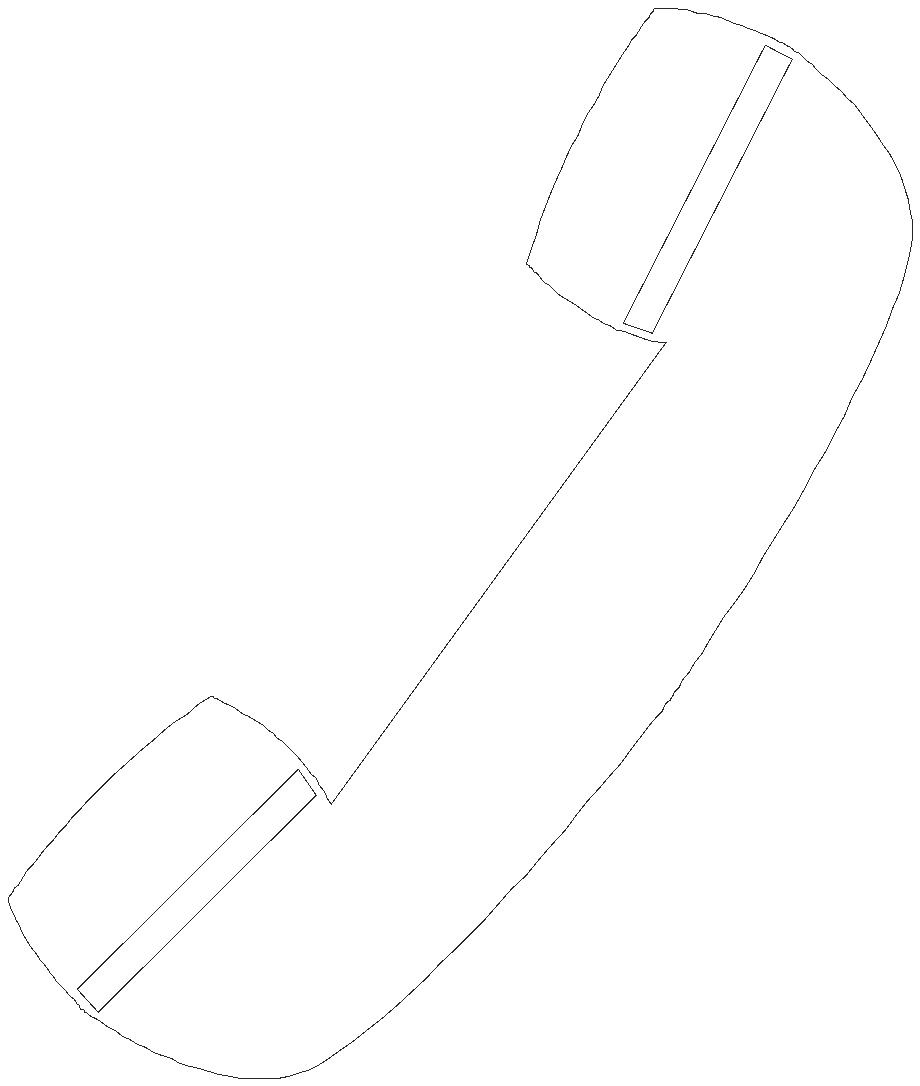 50:50
1
$2
B: Ya que
A:  A causa
D: Por lo tanto
C: Sin embargo
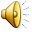 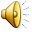 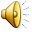 15
12
$200
14
$180
En la segunda mitad del siglo XIX, Inglaterra era un imperio colonial, ______________, había expandido sus territorios invadiendo otros países e instalando colonias en todos los continentes.
13
$160
12
$140
11
$120
10
$100
9
$90
8
$80
7
$70
6
$60
5
$50
4
$20
3
$10
2
$5
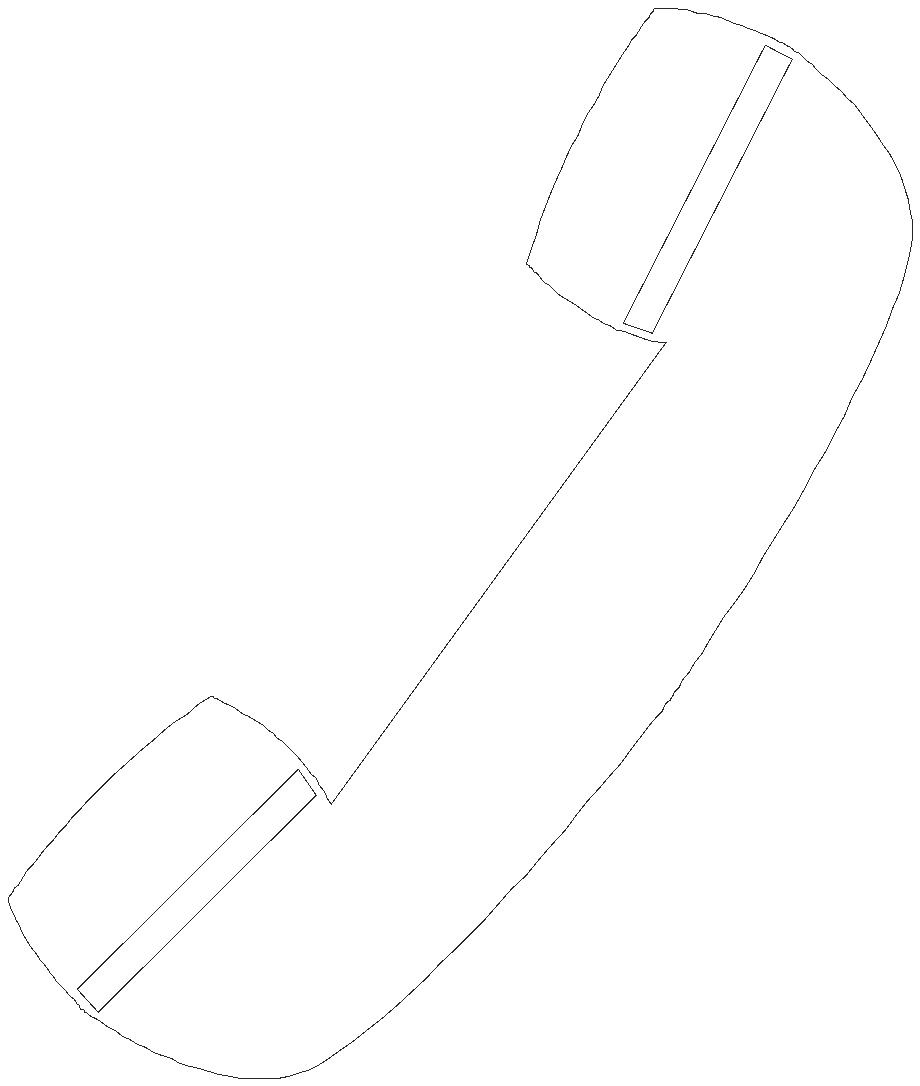 50:50
1
$2
B: A causa
A:  Es decir
D: Por lo tanto
C: No obstante
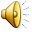 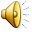 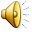 15
13
$200
14
$180
Subía los escalones de la escalera sigilosamente ____________ no ser sorprendido
13
$160
12
$140
11
$120
10
$100
9
$90
8
$80
7
$70
6
$60
5
$50
4
$20
3
$10
2
$5
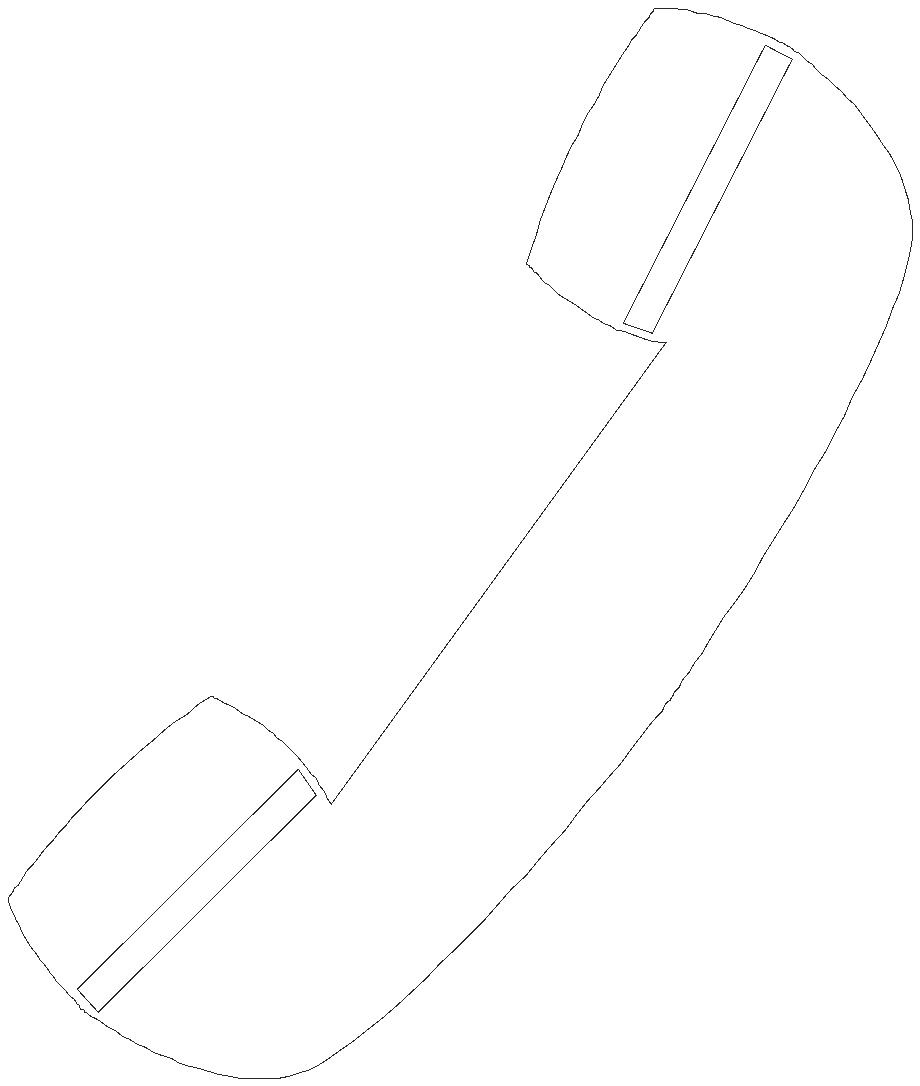 50:50
1
$2
A:  Por ello
B: Para
D: Por lo tanto
C: No obstante
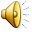 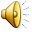 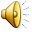 15
14
$200
14
$180
13
$160
12
$140
Pero los animales no eran felices en el circo, _____________ vuelven a su país.
11
$120
10
$100
9
$90
8
$80
7
$70
6
$60
5
$50
4
$20
3
$10
2
$5
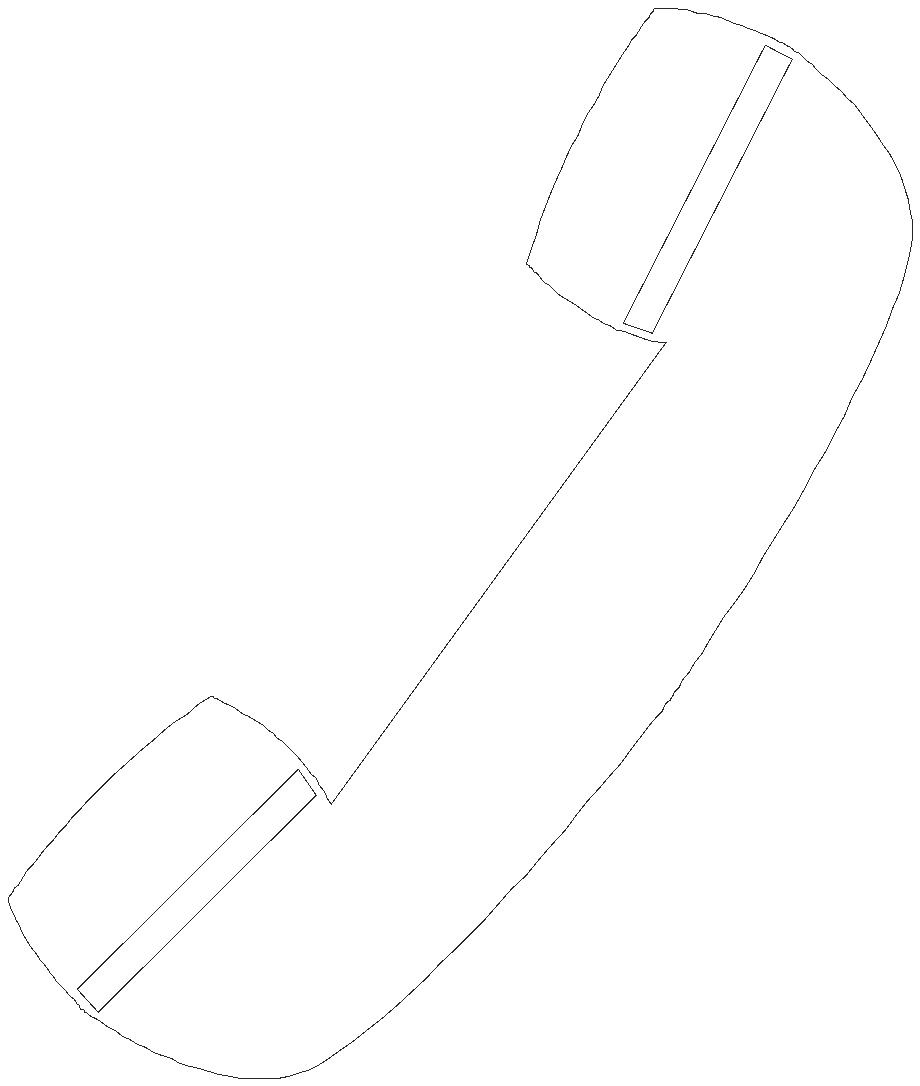 50:50
1
$2
A:  A causa
B: Por eso
D: Antes
C: Entre otros
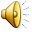 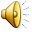 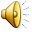 15
15
$200
14
$180
13
$160
12
$140
La función de los conectores es:
11
$120
10
$100
9
$90
8
$80
7
$70
6
$60
5
$50
4
$20
3
$10
2
$5
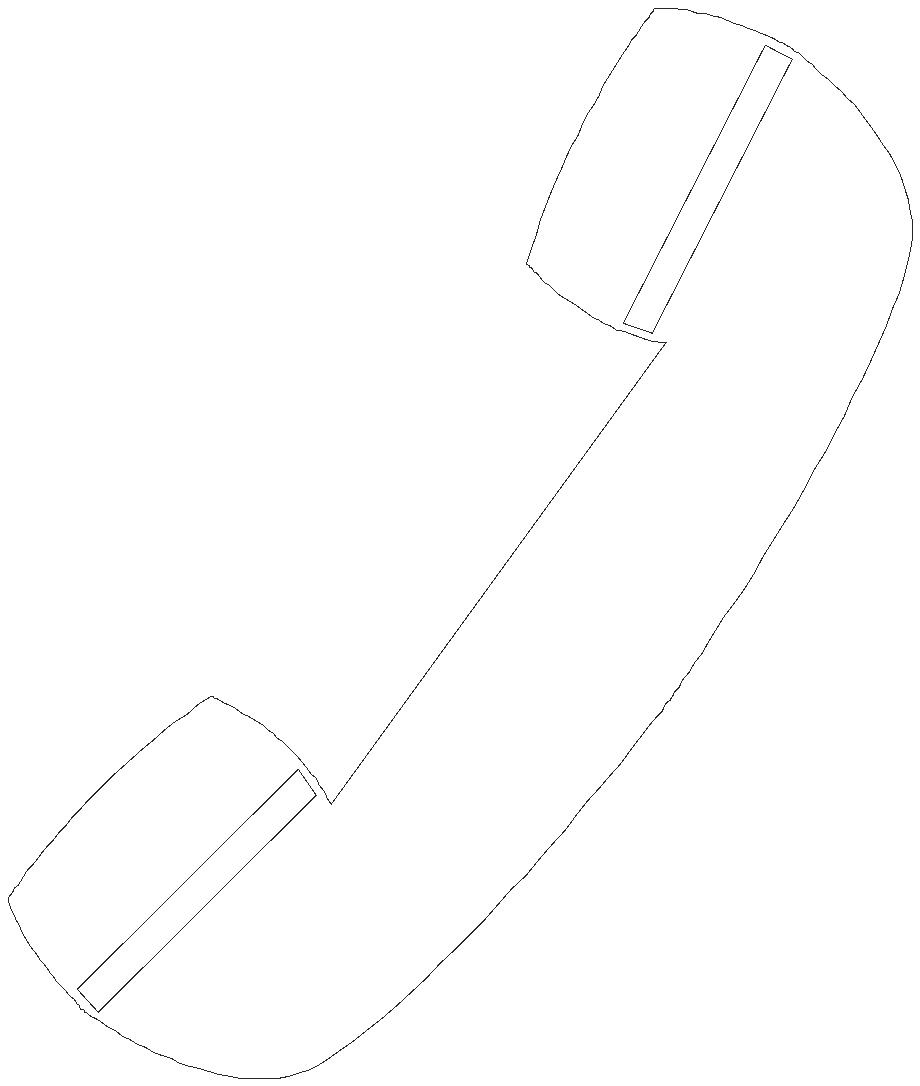 50:50
1
$2
A:  Dar coherencia
B: Conectar ideas
D: Todas las anteriores
C: Dar claridad
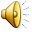 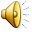 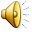 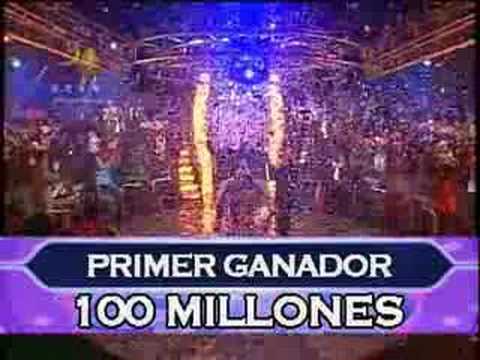 QUIEN QUIERE SER MILLONARIO